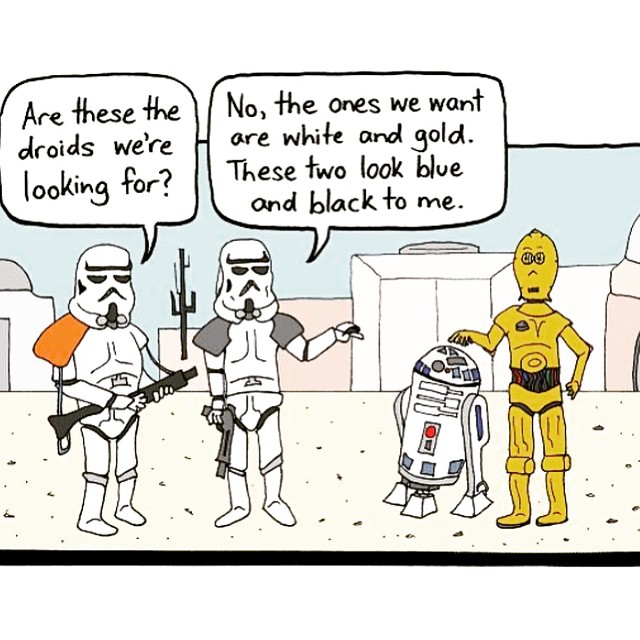 CSE 154
Lecture 7: The Document Object Model (DOM); Unobtrusive JavaScript
Event-driven programming
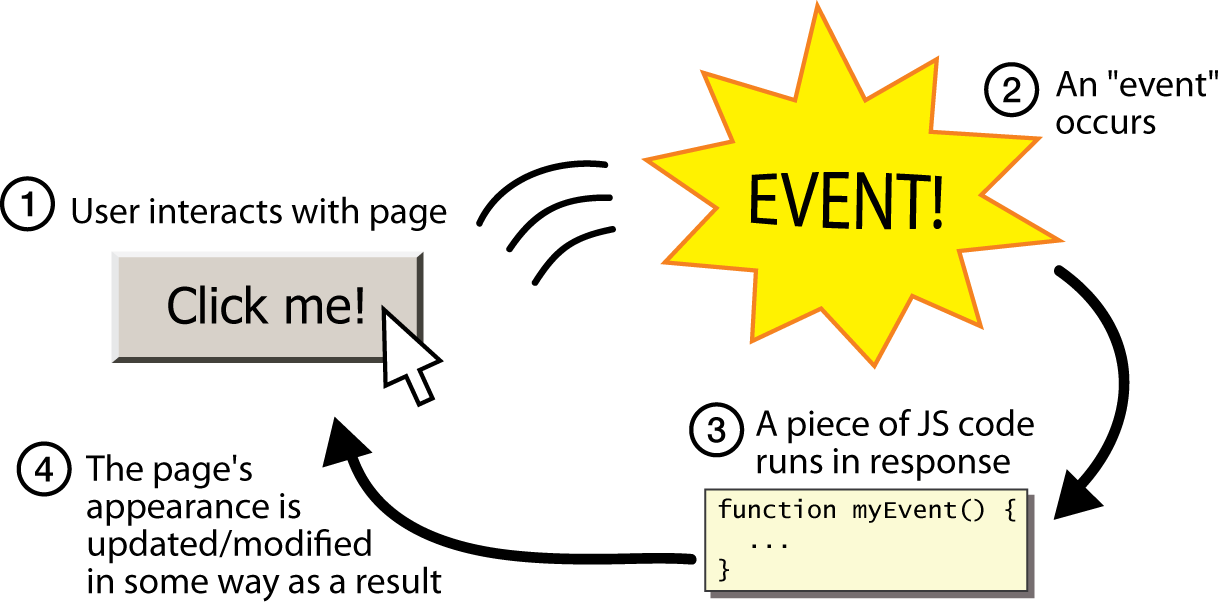 JS programs have no main; they respond to user actions called events
  event-driven programming: writing programs driven by user events
Event handlers
<element attributes onclick="function();">...               HTML
<div onclick="myFunction();">Click me!</div>                HTML
Click me!                                                                                                                      HTML
JavaScript functions can be set as event handlers
when you interact with the element, the function will execute
onclick is just one of many event HTML attributes we'll use
Document Object Model (DOM)
a set of JavaScript objects that represent each element on the page
each tag in a page corresponds to a JavaScript DOM object
JS code can talk to these objects to examine elements' state
e.g. see whether a box is checked
we can change state
e.g. insert some new text into a div
we can change styles
e.g. make a paragraph red
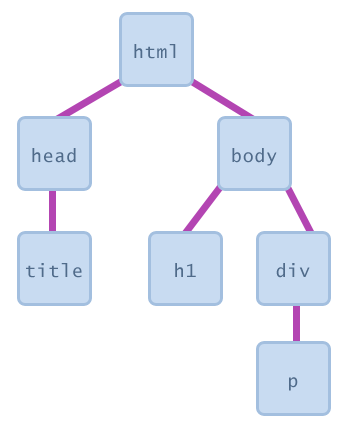 DOM element objects
access/modify the attributes of a DOM object with objectName.attributeName

  most DOM object attributes have the same names as the corresponding HTML attribute
img tag's src property
a tag's href property
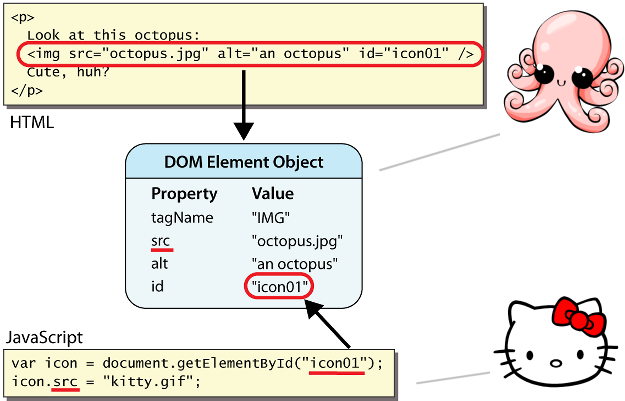 DOM object properties
<div id="main" class="foo bar">
  <p>See our <a href="sale.html" id="saleslink">Sales</a> today!</p>
  <img id="icon" src="images/borat.jpg" alt="Borat" />
</div>                                                      HTML
var mainDiv = document.getElementById("main");
var icon    = document.getElementById("icon");
var theLink = document.getElementById("saleslink");           JS
Text fields: <input>
<input type="text" size="10" maxlength="8" /> NetID <br />
<input type="password" size="16" /> Password                HTML
output
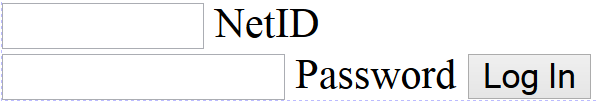 input attributes: disabled, maxlength, readonly, size, value

size attribute controls onscreen width of text field

maxlength limits how many characters user is able to type into field
Text boxes: <textarea>
a multi-line text input area (inline)
<textarea rows="4" cols="20">
Type your comments here.
</textarea>                                                         HTML
output
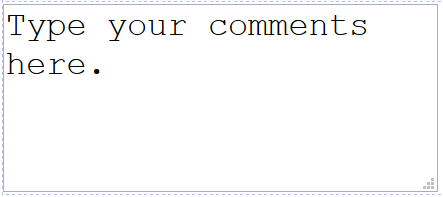 initial text is placed inside textarea tag (optional)
required rows and cols attributes specify height/width in characters
optional readonly attribute means text cannot be modified
DOM properties for form controls
<input id="sid" type="text" size="7" maxlength="7" />
<input id="frosh" type="checkbox" checked="checked" /> Freshman?
                                                           HTML
var sid   = document.getElementById("sid");
var frosh = document.getElementById("frosh");                 JS
output
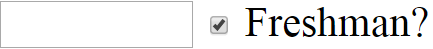 Adjusting styles with the DOM
objectName.style.propertyName = "value";                      JS
<button onclick="colorIt();">Click me!</button>
<span id="fancytext">Don't forget your homework!</span>     HTML
function colorIt() {
  var text = document.getElementById("fancytext");
  text.style.color = "#ff5500";
  text.style.fontSize = "40pt";
}                                                             JS
output
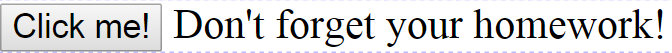 same properties as in CSS, but with camelCasedNames, not names-with-underscores
examples: backgroundColor, borderLeftWidth, fontFamily
Common DOM styling errors
many students forget to write .style when setting styles
var clickMe = document.getElementById("clickme");
clickMe.color = "red";
clickMe.style.color = "red";                                         JS
style properties are capitalized likeThis, not like-this
clickMe.style.font-size = "14pt";
clickMe.style.fontSize = "14pt";                                     JS
style properties must be set as strings, often with units at the end
clickMe.style.width = 200;
clickMe.style.width = "200px";
clickMe.style.padding = "0.5em";                                      JS
write exactly the value you would have written in the CSS, but in quotes
Unobtrusive JavaScript
JavaScript event code seen previously was obtrusive, in the HTML; this is bad style
  now we'll see how to write unobtrusive JavaScript code
HTML with no JavaScript code inside the tags
uses the JS DOM to attach and execute all JavaScript event handlers
  allows separation of web site into 3 major categories:
content (HTML) - what is it?
presentation (CSS) - how does it look?
behavior (JavaScript) - how does it respond to user interaction?
Obtrusive event handlers (bad)
<button onclick="okayClick();">OK</button>                 HTML
// called when OK button is clicked
function okayClick() {
  alert("booyah");
}                                                                    JS
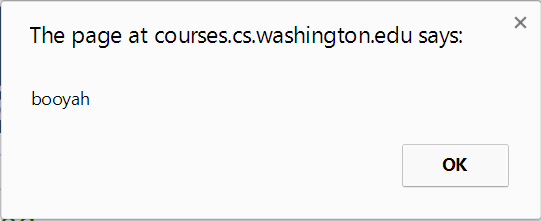 output
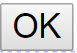 this is bad style (HTML is cluttered with JS code)

goal: remove all JavaScript code from the HTML body
Attaching an event handler in JavaScript code
objectName.onevent = function;                               JS
<button id="ok">OK</button>                                 HTML
var okButton = document.getElementById("ok");
okButton.onclick = okayClick;                                 JS
it is legal to attach event handlers to elements' DOM objects in your JavaScript code
notice that you do not put parentheses after the function's name
this is better style than attaching them in the HTML
When does my code run?
<html>
  <head>
    <script src="myfile.js" type="text/javascript"></script>
  </head>
  <body> ... </body> </html>                                HTML
var x = 3;
function f(n) { return n + 1; }
function g(n) { return n - 1; }
x = f(x);                                                            JS
your file's JS code runs the moment the browser loads the script tag
any variables are declared immediately
any functions are declared but not called, unless your global code explicitly calls them
at this point in time, the browser has not yet read your page's body
none of the DOM objects for tags on the page have been created yet
A failed attempt at being unobtrusive
<html>
  <head>
    <script src="myfile.js" type="text/javascript"></script>
  </head>
  <body>
    <div><button id="ok">OK</button></div>                  HTML
var ok = document.getElementById("ok");
ok.onclick = okayClick;   // error: null                             JS
problem: global JS code runs the moment the script is loaded
script in head is processed before page's body has loaded
no elements are available yet or can be accessed yet via the DOM
we need a way to attach the handler after the page has loaded...
The window.onload event
function functionName() {
  // code to initialize the page
  ...
}

// run this function once the page has finished loading
window.onload = functionName;
there is a global event called window.onload event that occurs at the moment the page body is done being loaded
if you attach a function as a handler for window.onload, it will run at that time
An unobtrusive event handler
<button id="ok">OK</button>               <!-- (1) -->      HTML
// called when page loads; sets up event handlers
function pageLoad() {
  var ok = document.getElementById("ok");   // (3)
  ok.onclick = okayClick;
}

function okayClick() {
  alert("booyah");                          // (4)
}

window.onload = pageLoad;                   // (2)                   JS
output
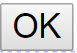 Common unobtrusive JS errors
event names are all lowercase, not capitalized like most variables
window.onLoad = pageLoad;
window.onload = pageLoad;
you shouldn't write () when attaching the handler (if you do, it calls the function immediately, rather than setting it up to be called later)
ok.onclick = okayClick();
ok.onclick = okayClick;
our JSLint checker will catch this mistake
related: can't directly call functions like alert; must enclose in your own function
ok.onclick = alert("booyah");
ok.onclick = okayClick;
function okayClick() { alert("booyah"); }
Anonymous functions
function(parameters) {
  statements;
}                                                            JS
JavaScript allows you to declare anonymous functions
quickly creates a function without giving it a name
can be stored as a variable, attached as an event handler, etc.
Anonymous function example
window.onload = function() {
  var ok = document.getElementById("ok");
  ok.onclick = okayClick;
};

function okayClick() {
  alert("booyah");
}                                                             JS
output
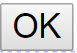 or the following is also legal (though harder to read and bad style):
window.onload = function() {
  document.getElementById("ok").onclick = function() {
    alert("booyah");
  };
};
Unobtrusive styling
function okayClick() {
  this.style.color = "red";
  this.className = "highlighted";
}                                                             JS
.highlighted { color: red; }                                        CSS
well-written JavaScript code should contain as little CSS as possible
use JS to set CSS classes/IDs on elements
define the styles of those classes/IDs in your CSS file
The danger of global variables
var count = 0;
function incr(n) {
  count += n;
}
function reset() {
  count = 0;
}

incr(4);
incr(2);
console.log(count);
                    JS
globals can be bad; other code and other JS files can see and modify them

How many global symbols are introduced by the above code?
3 global symbols: count, incr, and reset
Enclosing code in a function
function everything() {
  var count = 0;
  function incr(n) {
    count += n;
  }
  function reset() {
    count = 0;
  }

  incr(4);
  incr(2);
  console.log(count);
}

everything();   
// call the function to run the code
the above example moves all the code into a function; variables and functions declared inside another function are local to it, not global

How many global symbols are introduced by the above code?
1 global symbol:  everything (can we get it down to 0?)
The "module pattern"
(function() {
    statements;
})();                                                        JS
wraps all of your file's code in an anonymous function that is declared and immediately called

0 global symbols will be introduced!

the variables and functions defined by your code cannot be messed with externally
Module pattern example
(function() {
  var count = 0;
  function incr(n) {
    count += n;
  }
  function reset() {
    count = 0;
  }

  incr(4);
  incr(2);
  console.log(count);
})();
                     JS
How many global symbols are introduced by the above code?
0 global symbols
JavaScript "strict" mode
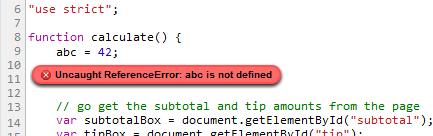 "use strict";

your code...
writing "use strict"; at the very top of your JS file turns on strict syntax checking:
shows an error if you try to assign to an undeclared variable
stops you from overwriting key JS system libraries
forbids some unsafe or error-prone language features
You should always turn on strict mode for your code in this class!